PROJEKT EDUKACYJNY
Co zrobić i w jaki sposób zachęcić uczniów do czynnego uprawiania sportu.
Spotkanie z pracownikami Sanepidu.
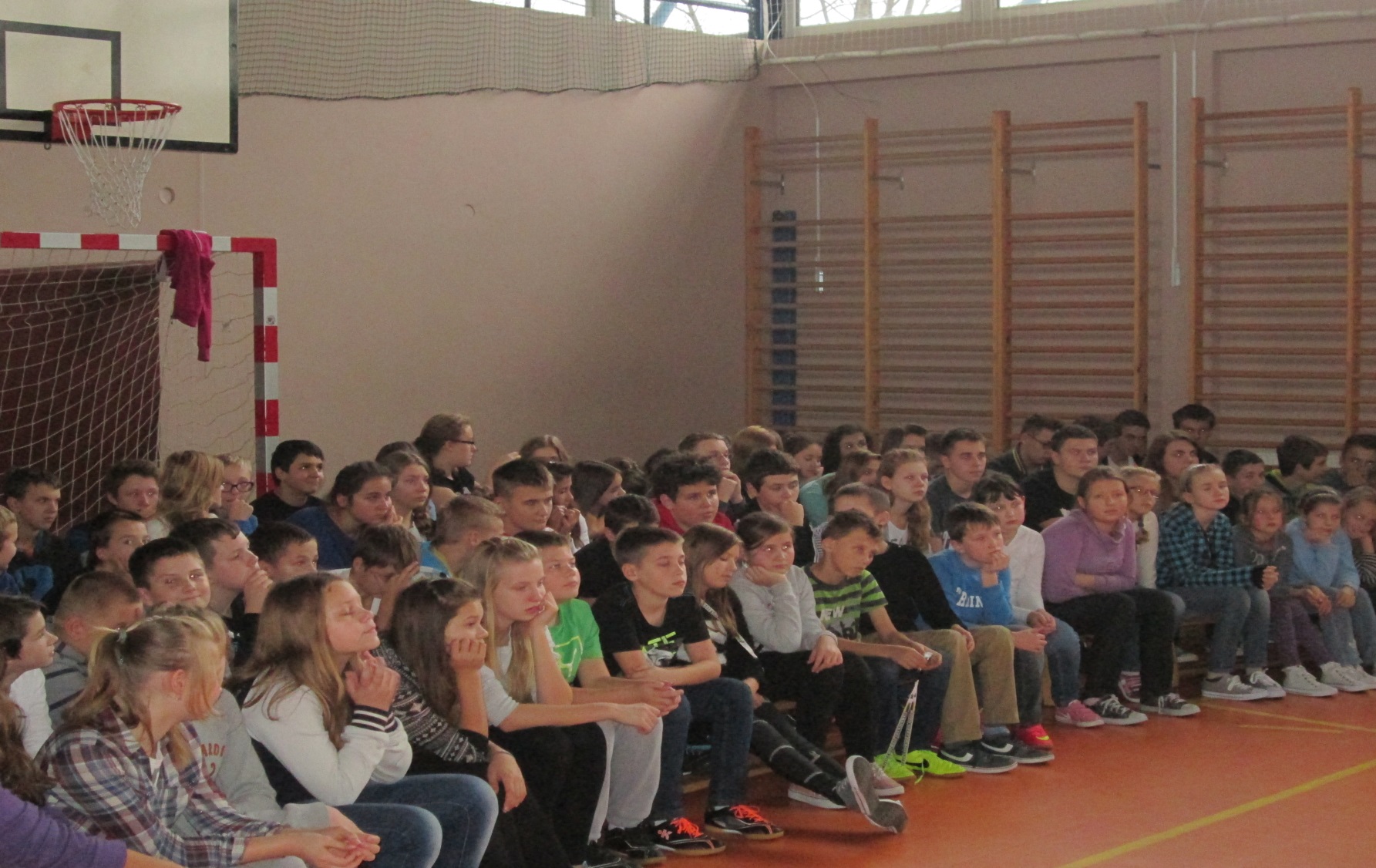 Rozmowa na temat zdrowego odżywiania się
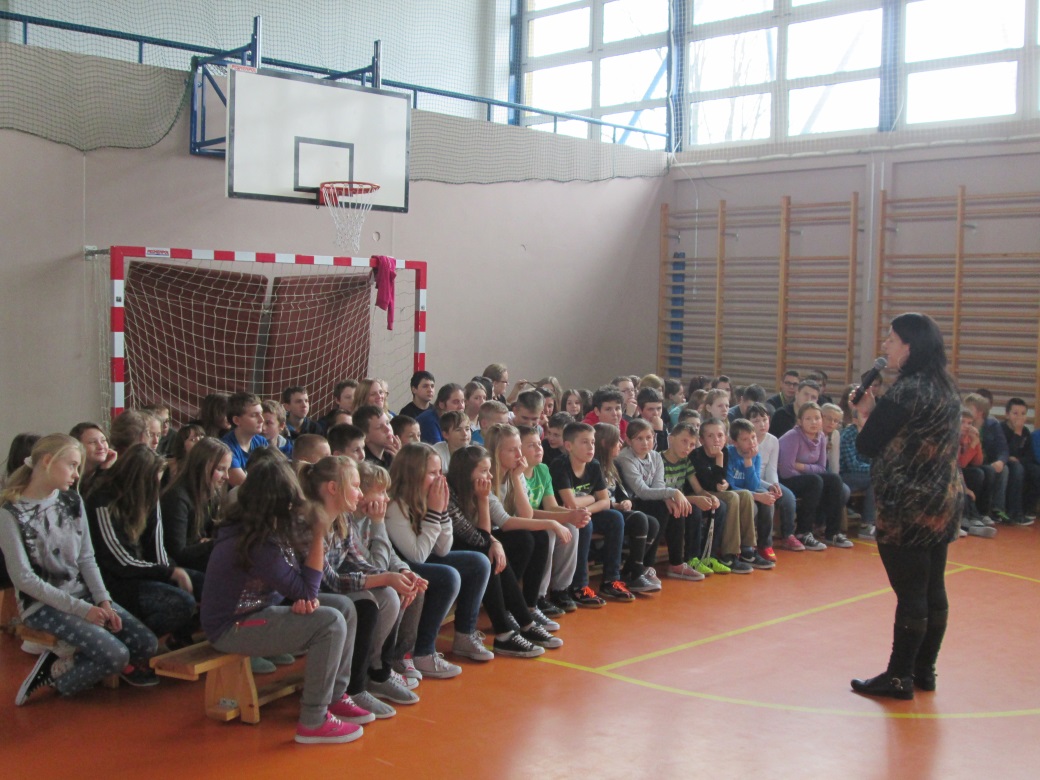 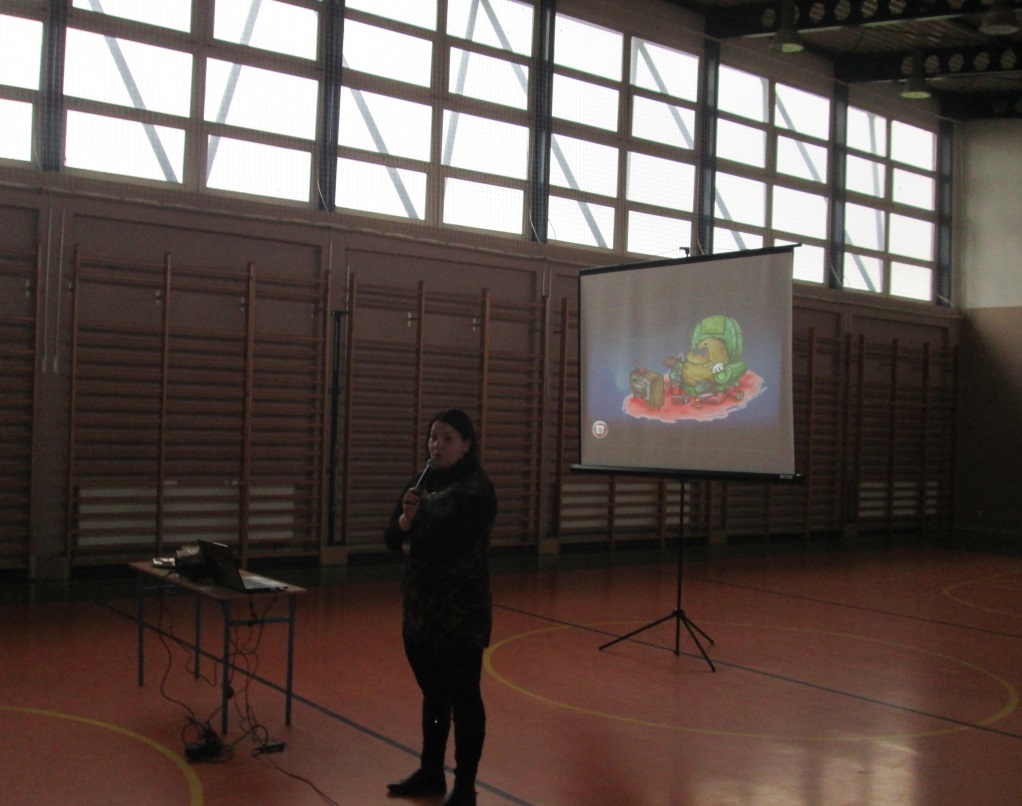 Kilka słów o aktywnym stylu życia.
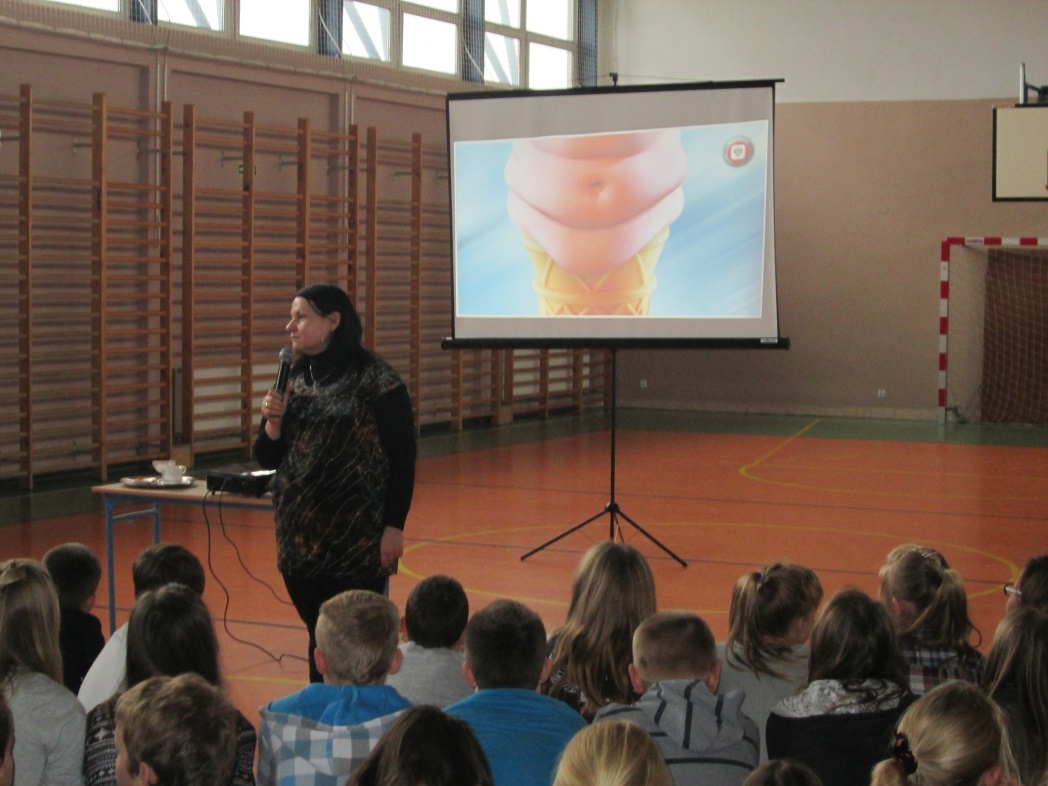 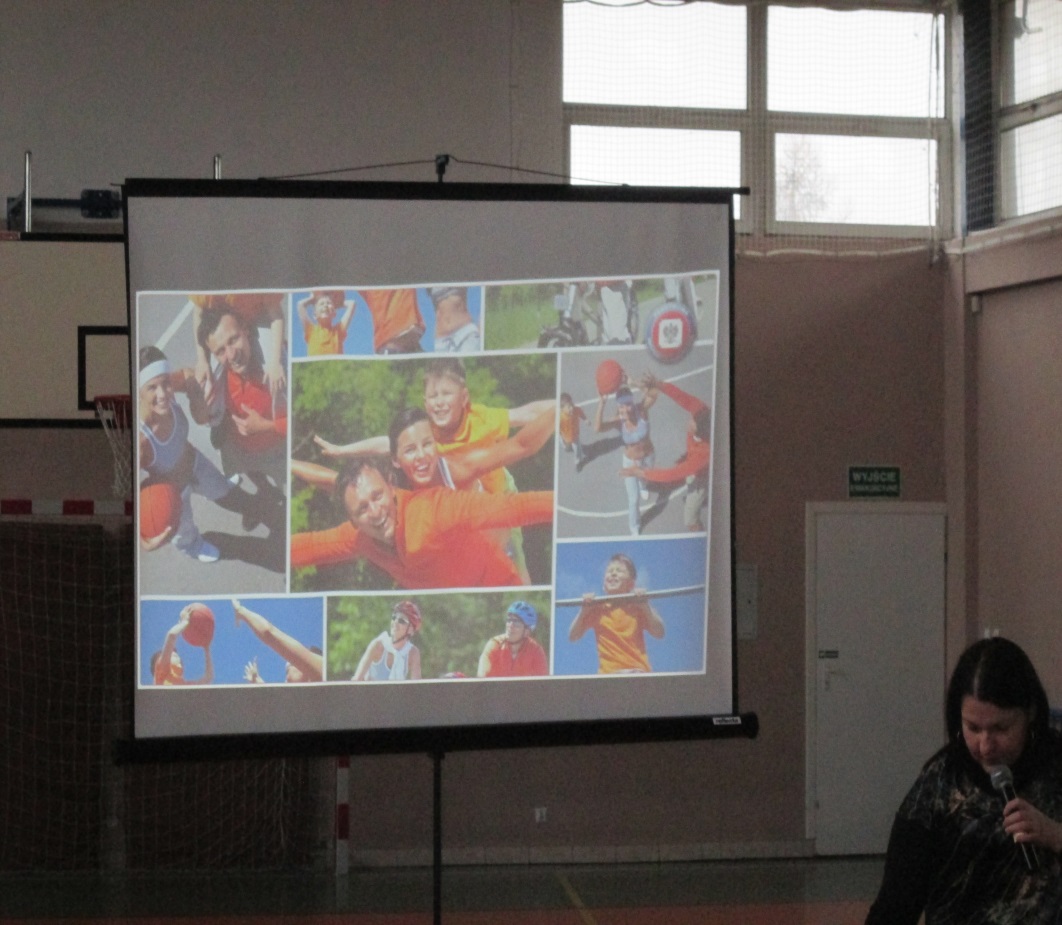 O to skutki złego odżywiania:
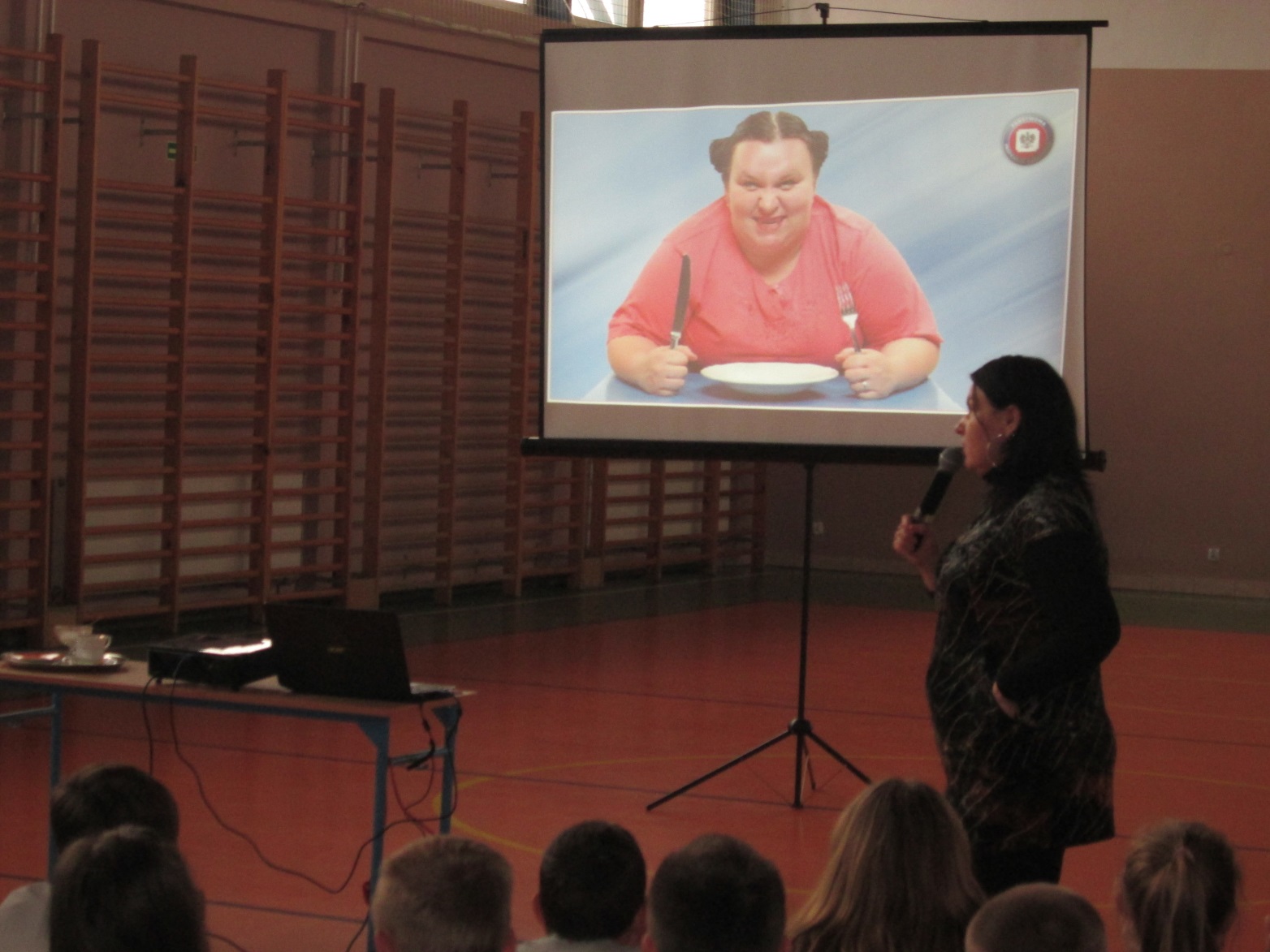 Wizyta Pań z firmy Forever.
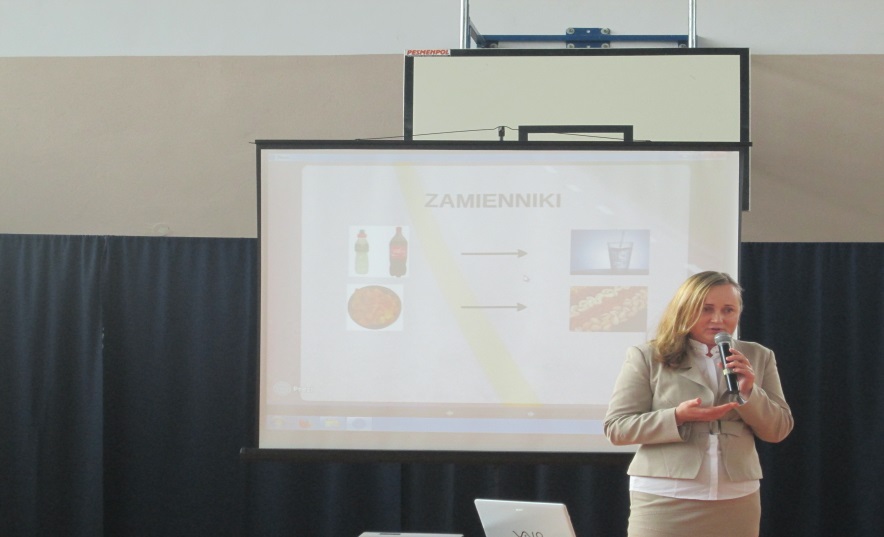 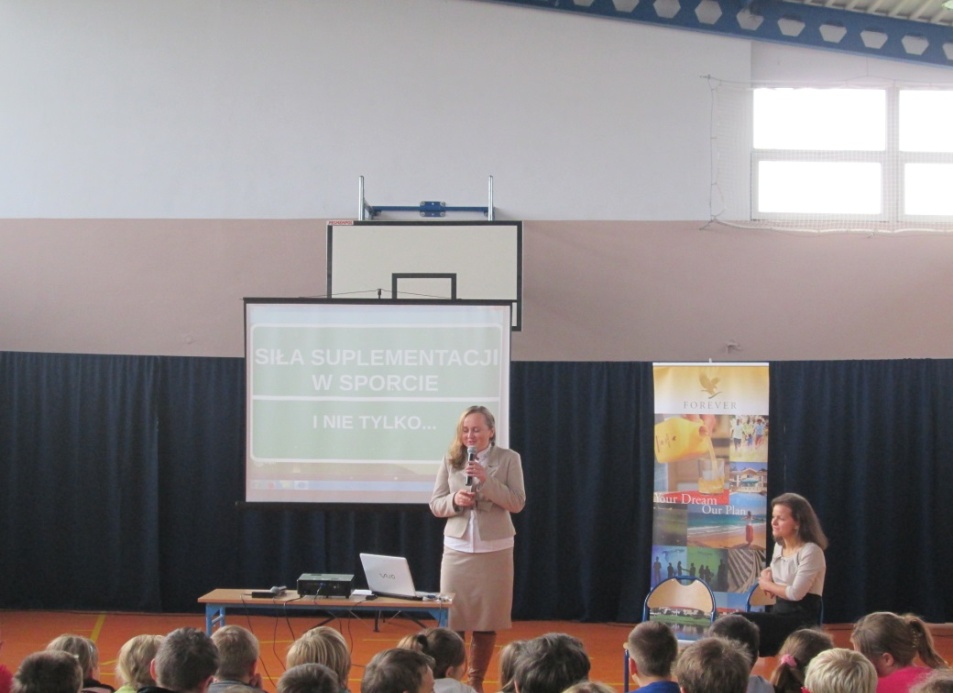 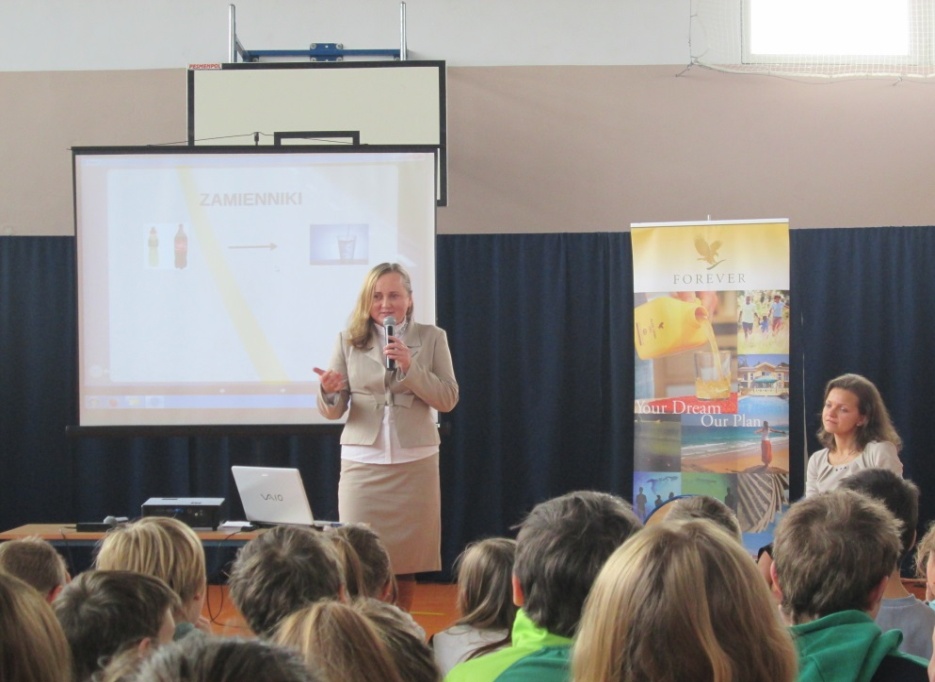 W czasie tego spotkania dowiedzieliśmy się:
Jak prowadzić zdrowy styl życia.
Jakich produktów spożywczych unikać, a jakich jak najwięcej spożywać.
Jakich zamienników używać, aby zminimalizować ilość zbędnych kalorii.
Jaki wpływ na organizm ma aloes.
Kilka słów o naszych sportowcach i ich osiągnięciach w sporcie.
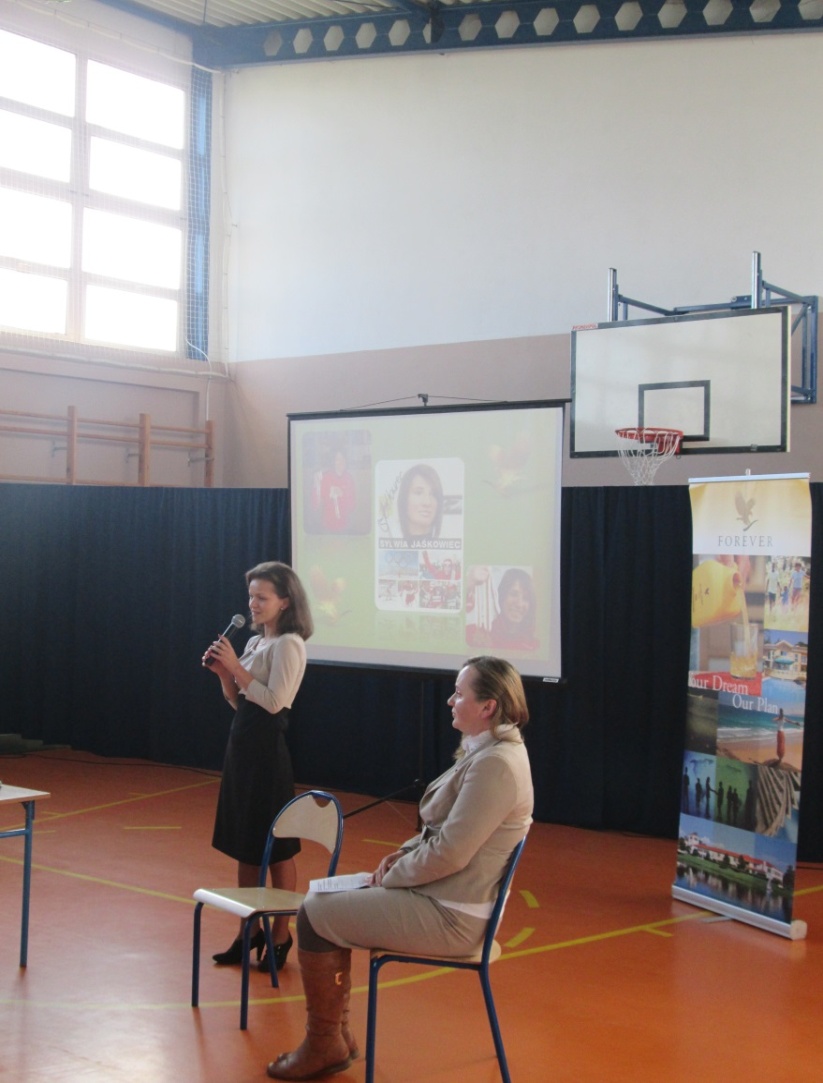 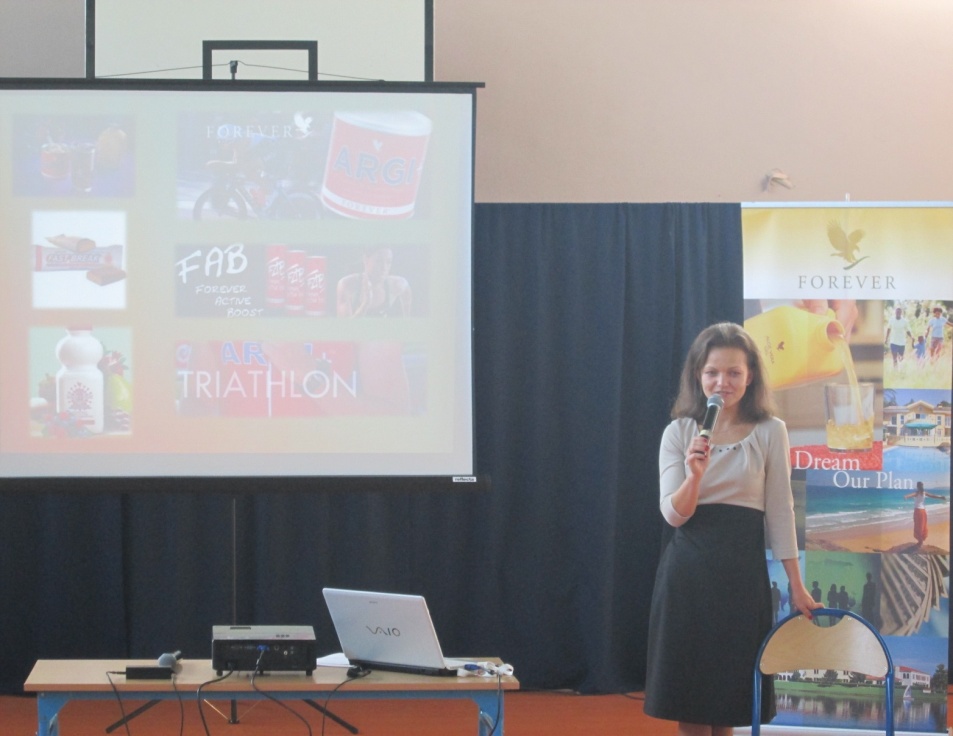 Na koniec spotkania:
Panie udzieliły nam odpowiedzi na zadane przez nas pytania.
Podsumowaliśmy całą naszą rozmowę i prezentacje,którą przygotowały dla nas Panie.
Podziękowaliśmy Paniom za poświęcony dla nas czas.
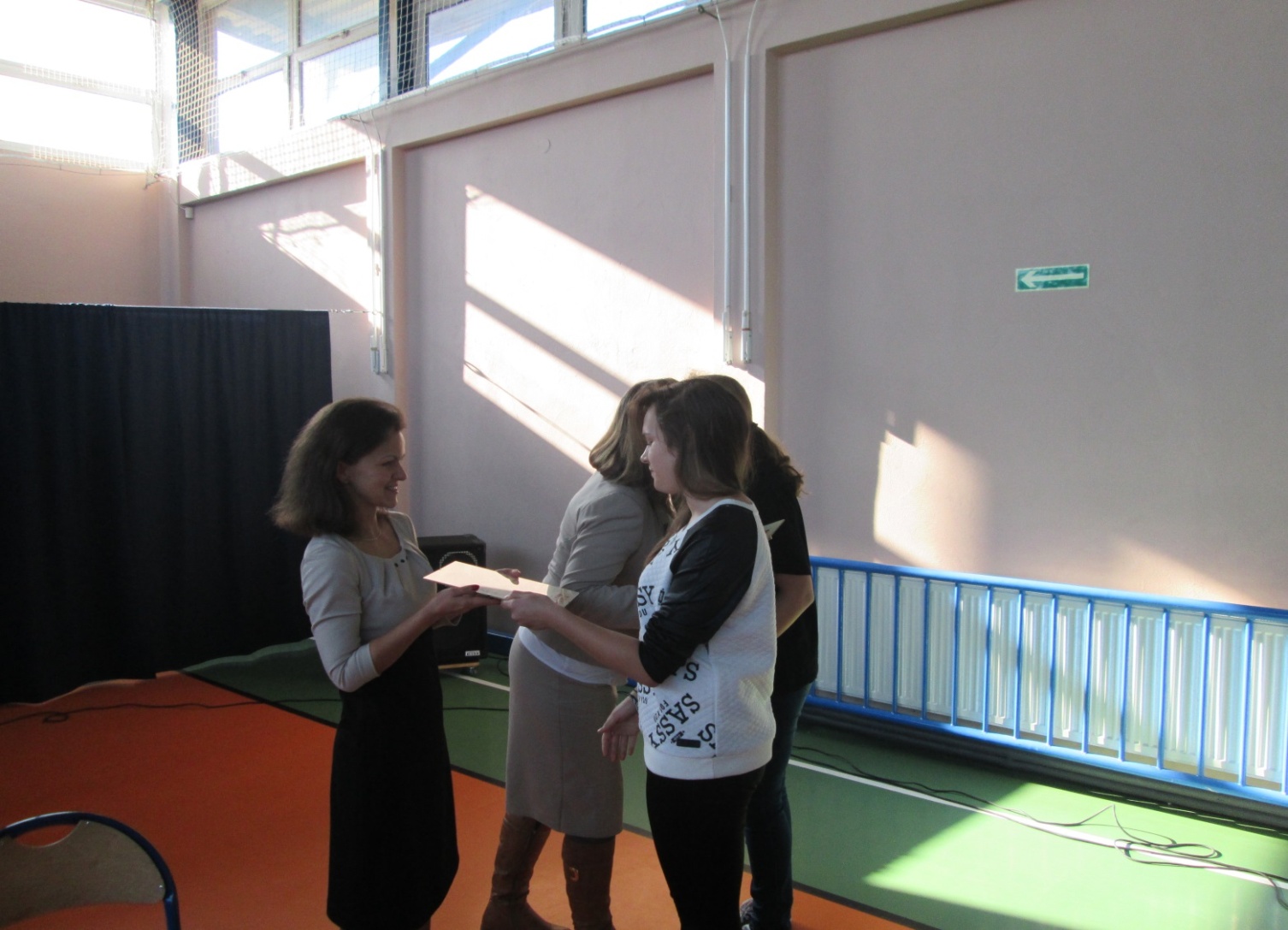 Kilka zdjęć po udanej wizycie
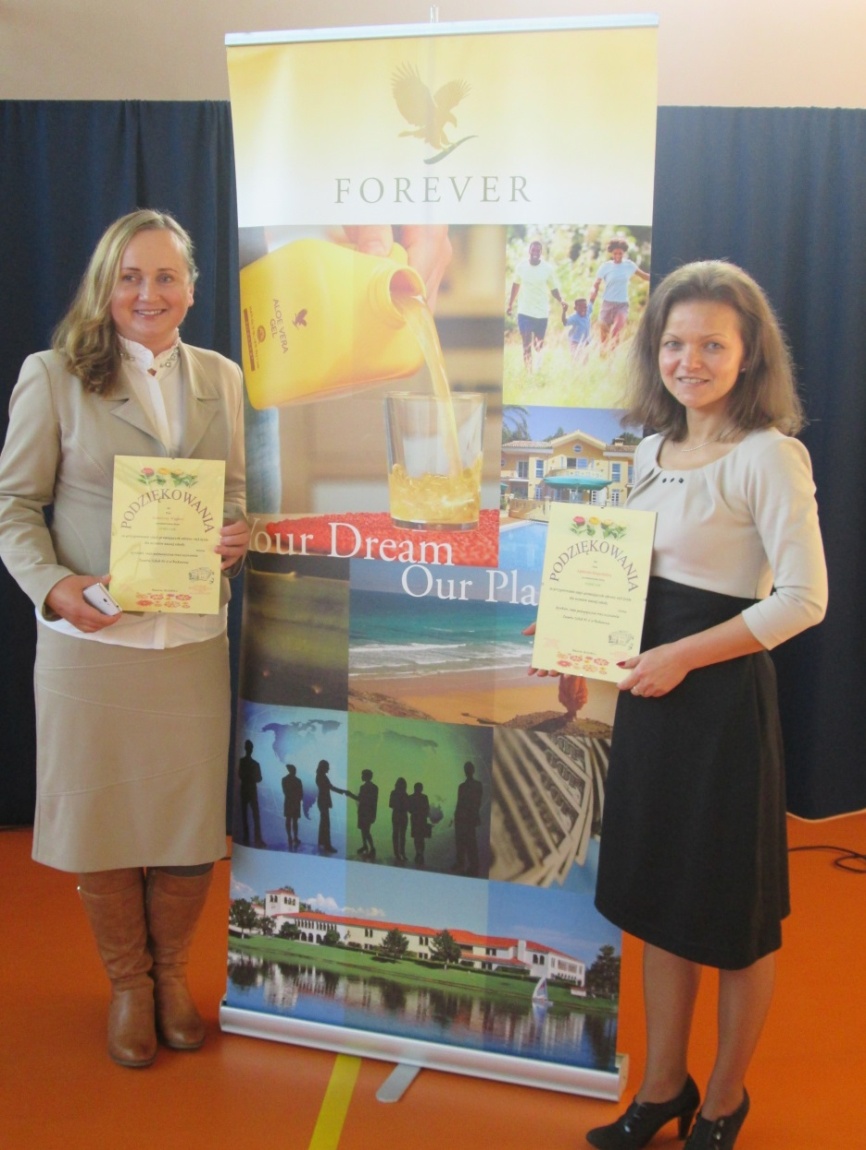 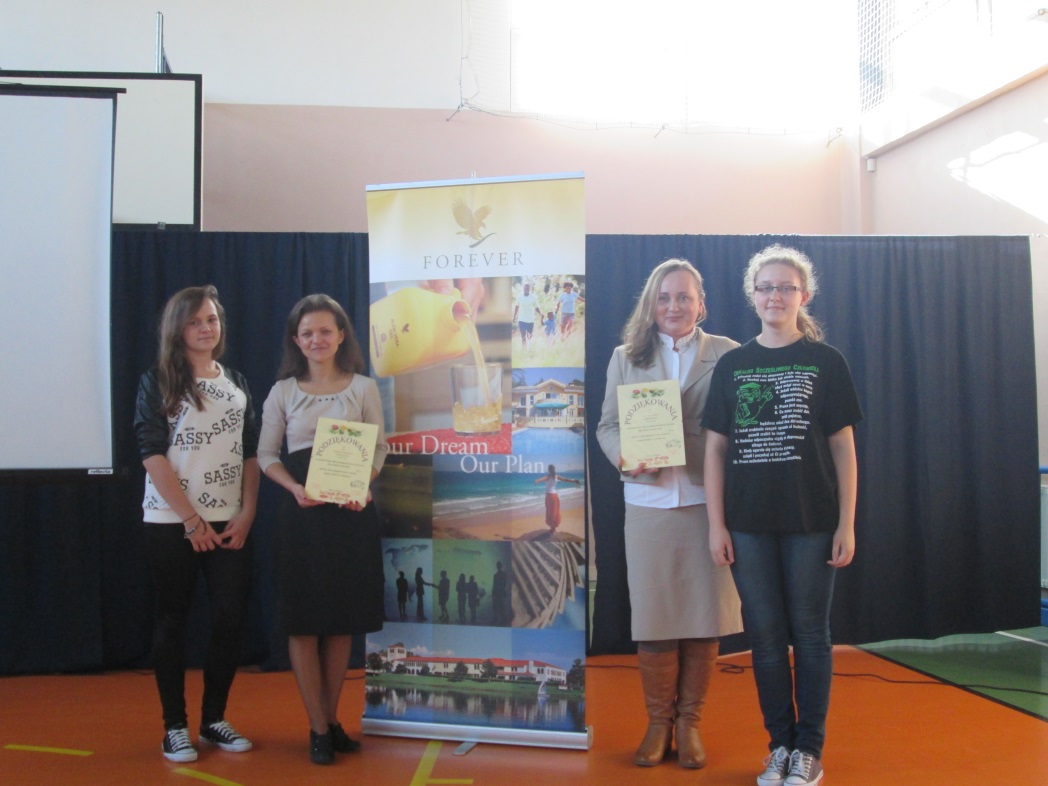 Spotkanie z piłkarzami oraz sztabem szkoleniowym GKS Katowice
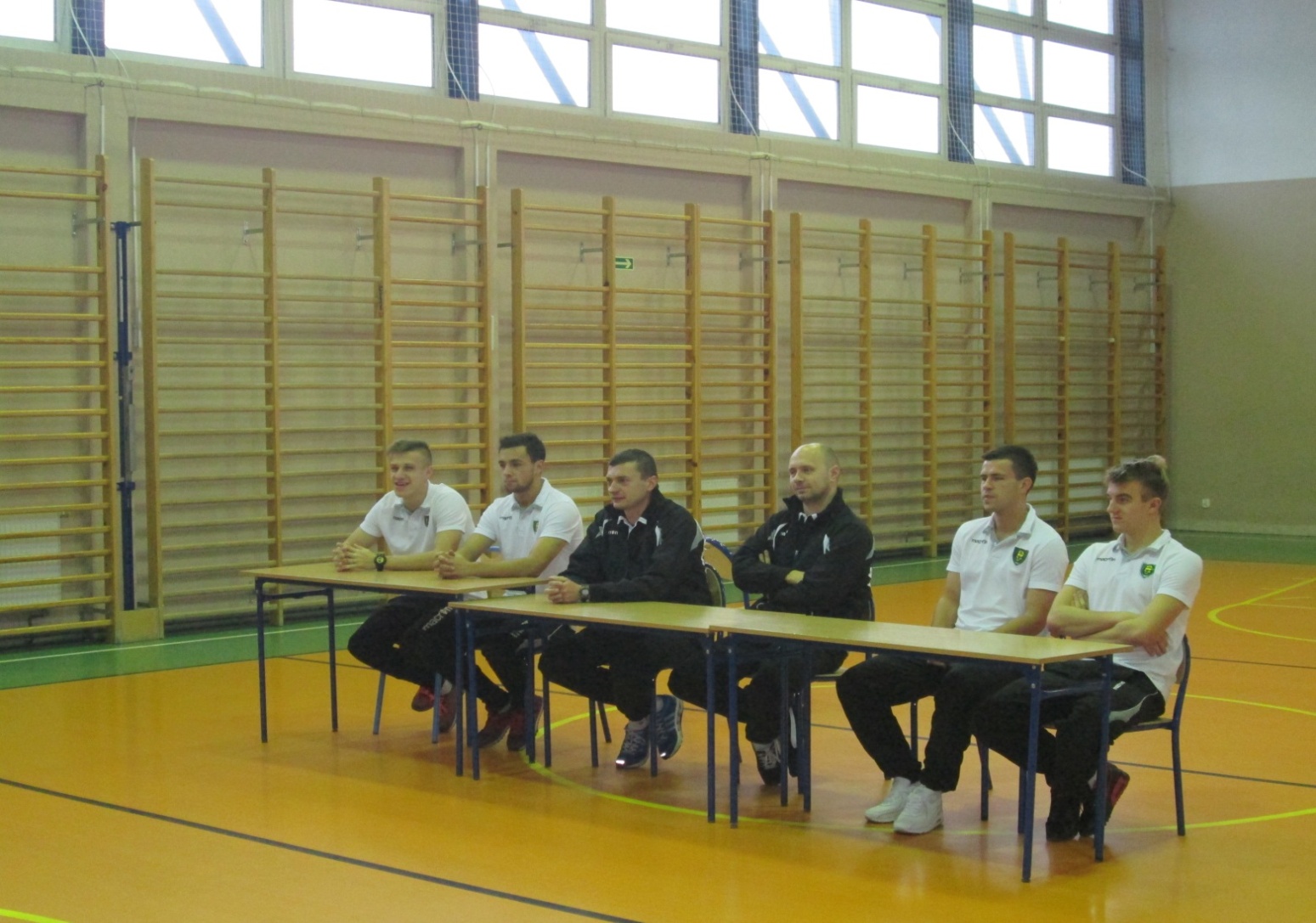 Kilka słów o trenerach:
Artur Skowronek
I Trener
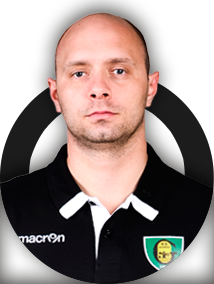 Grzegorz Mokry
II Trener
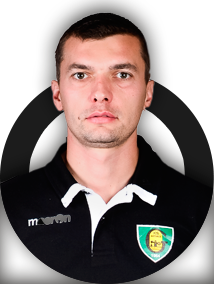 Kilka słów o piłkarzach:
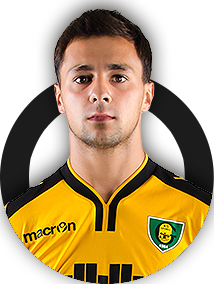 Alan Czerwiński.
Pozycja Obrońca
Kamil Bętkowski
Pozycja pomocnik
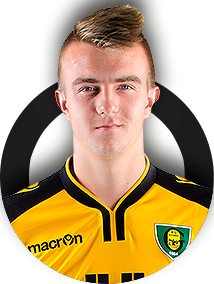 Sławomir Duda
- pozycja pomocnik
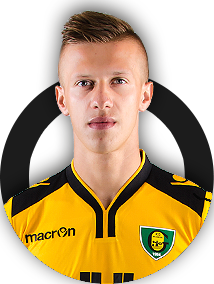 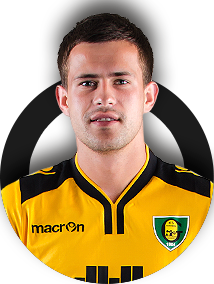 Rafał Pietrzak
- pozycja obrońca
W czasie tego spotkania:
Zadawaliśmy pytania, które wcześniej przygotowaliśmy.
Uczestniczyliśmy w treningu oraz grze z piłkarzami.
Na początek krótka rozgrzewka
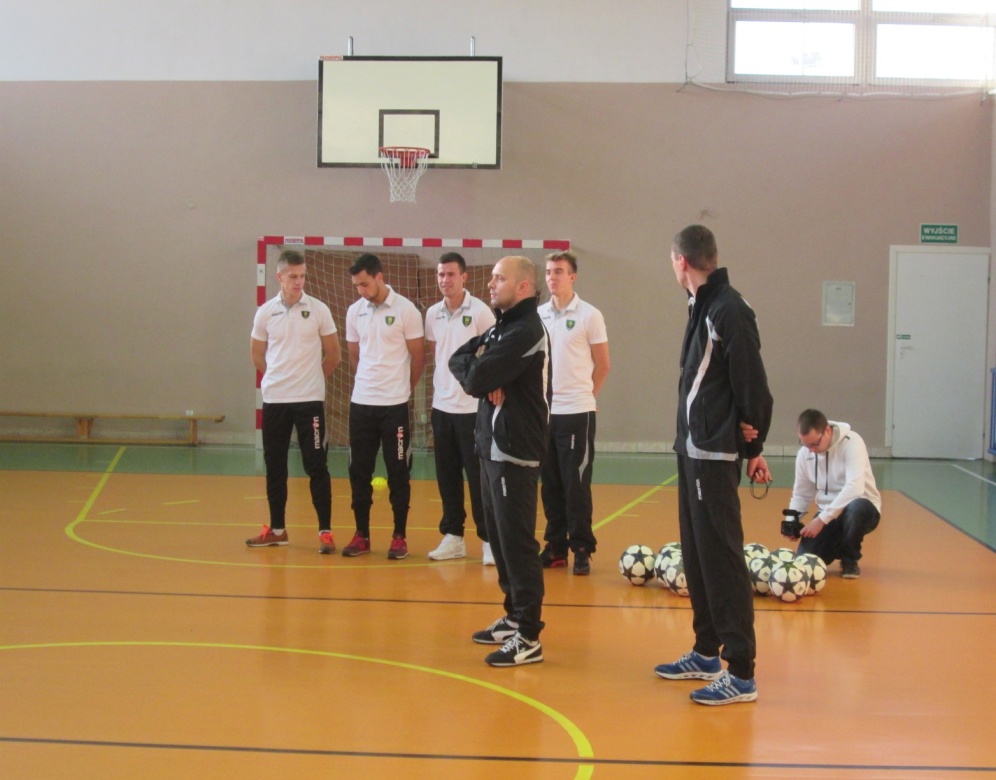 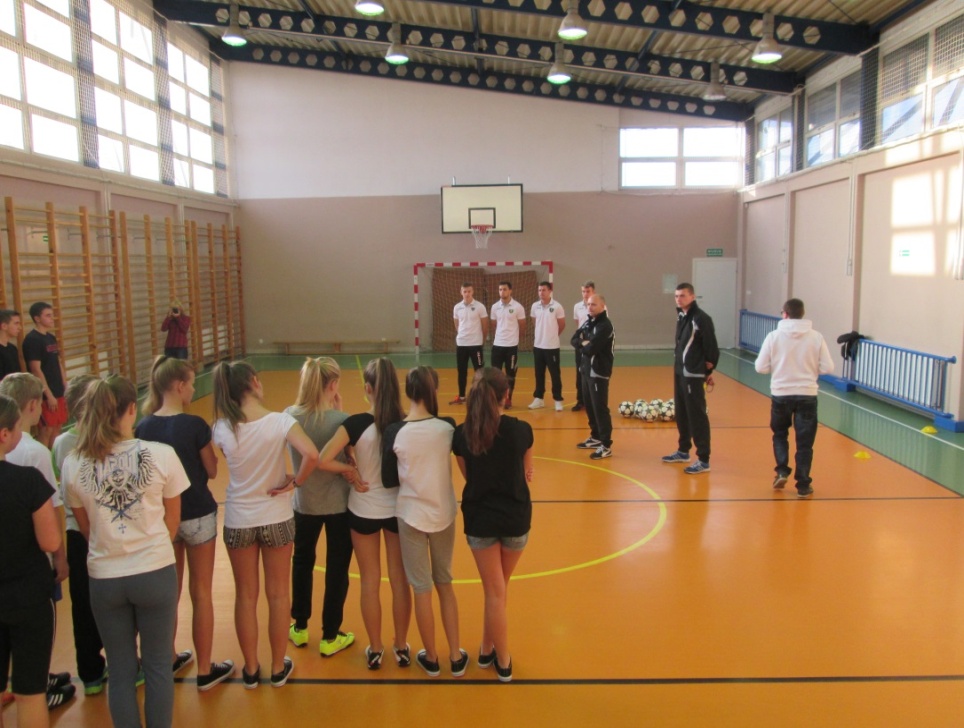 Poznaliśmy kilka nowych ćwiczeń
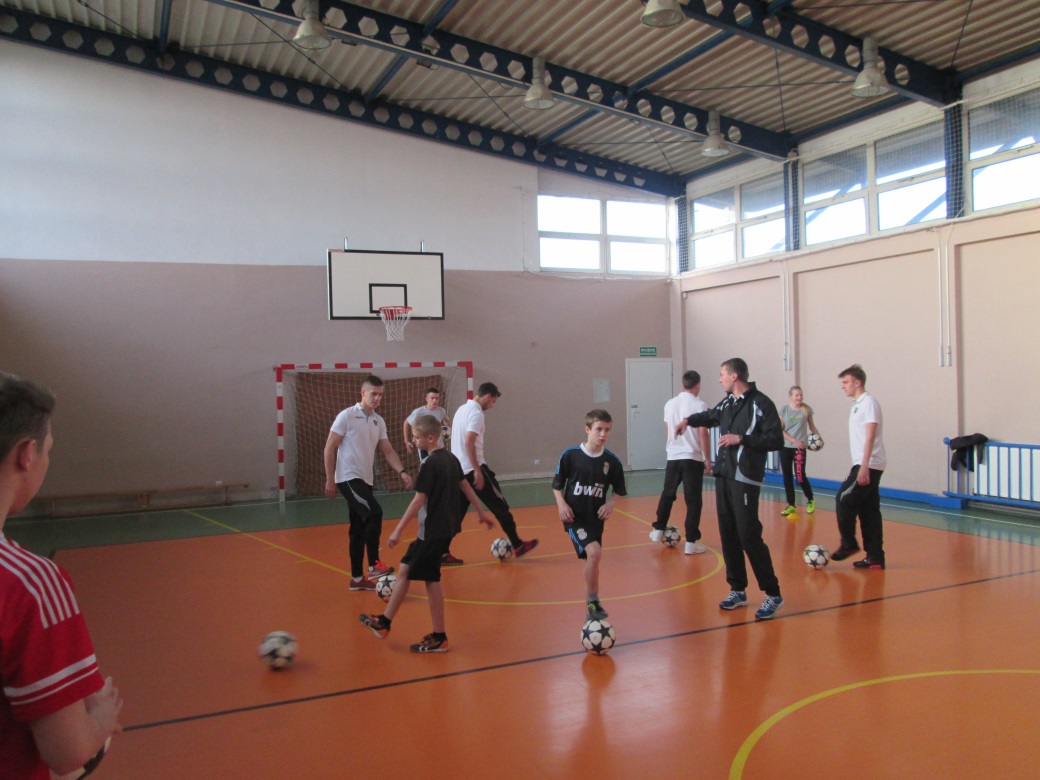 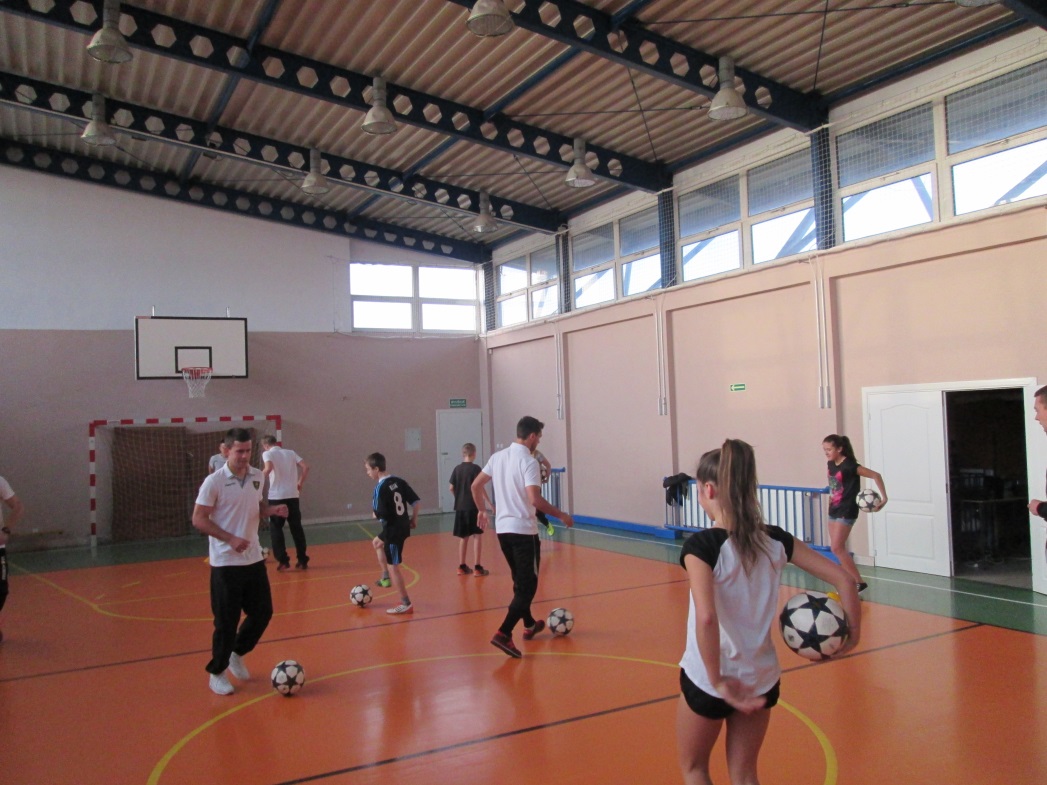 Mecz po udanej rozgrzewce
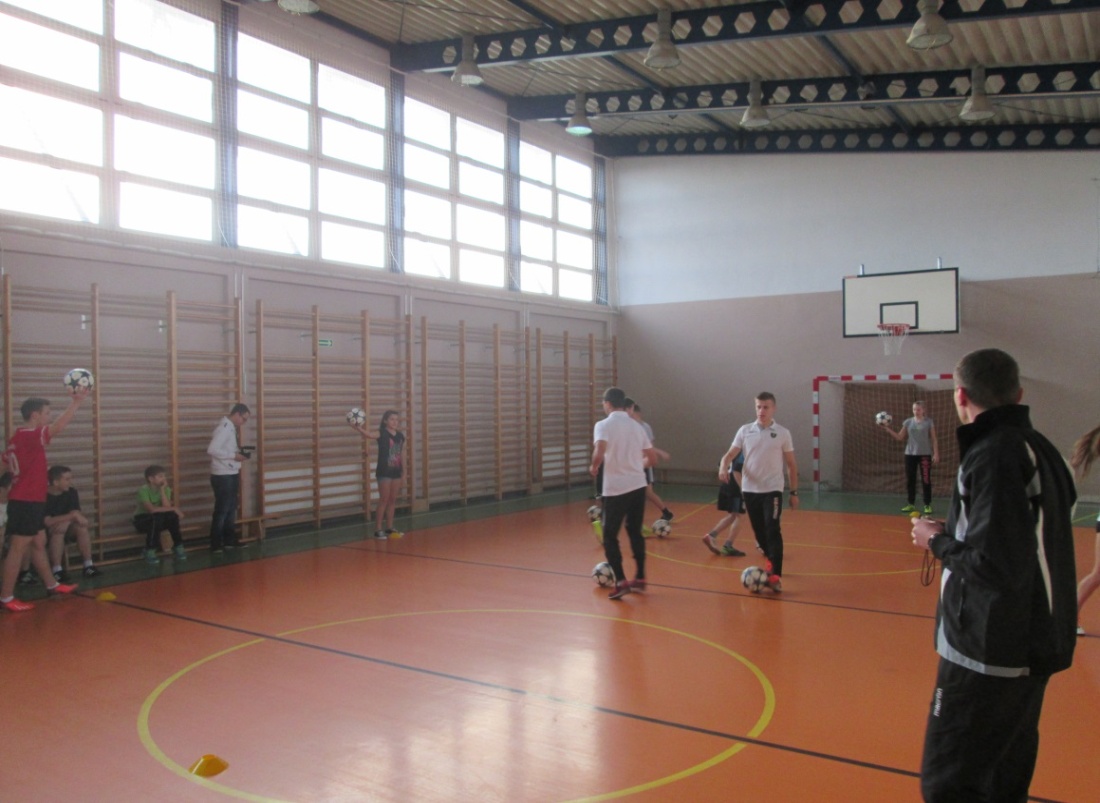 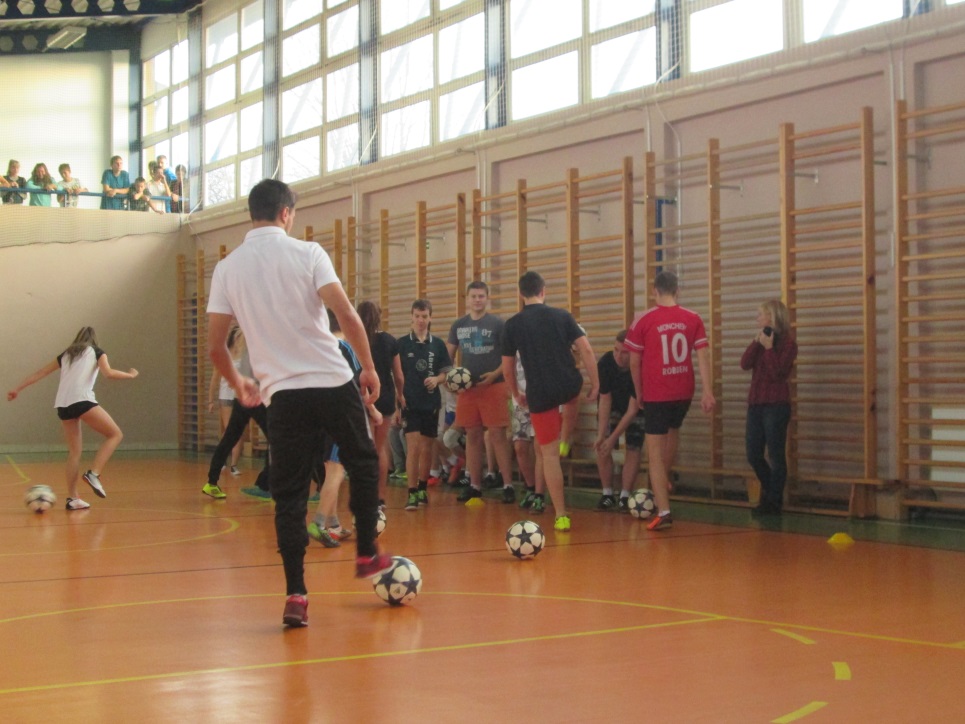 Kilka słów podsumowania po zakończonym meczu
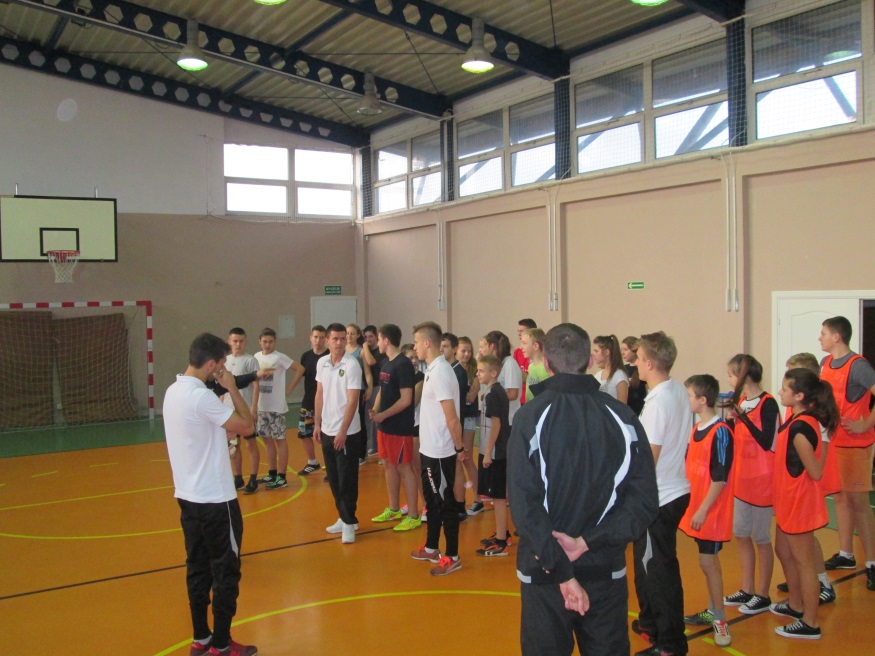 Podziękowanie za poświęcony czas
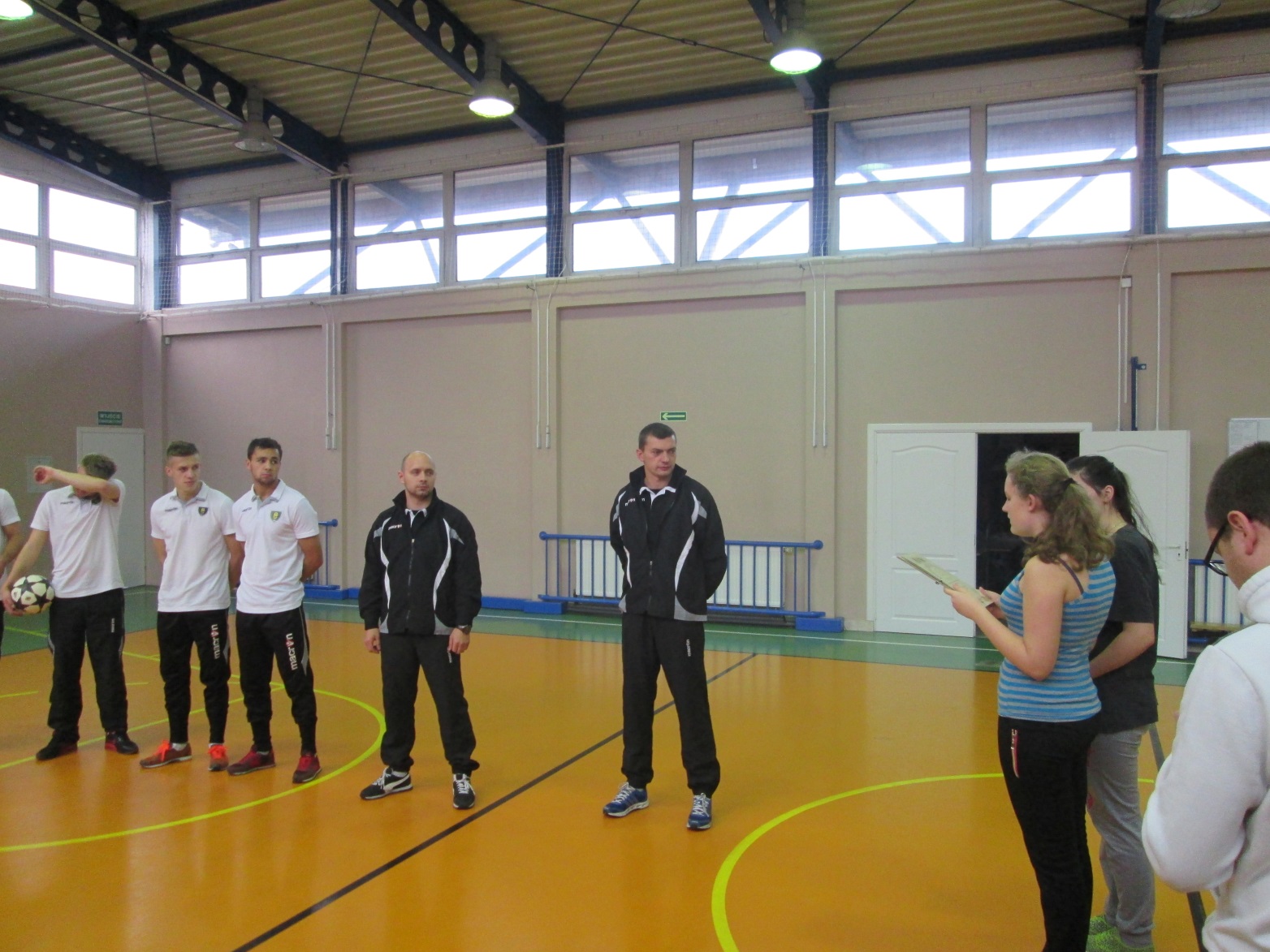 Koniec
Prezentacje przygotowała grupa II
Magda Paluch
Paulina Mazur
Oskar Malisz
Piotr Skubis
Kamil Kubanek
Marcel Cebo